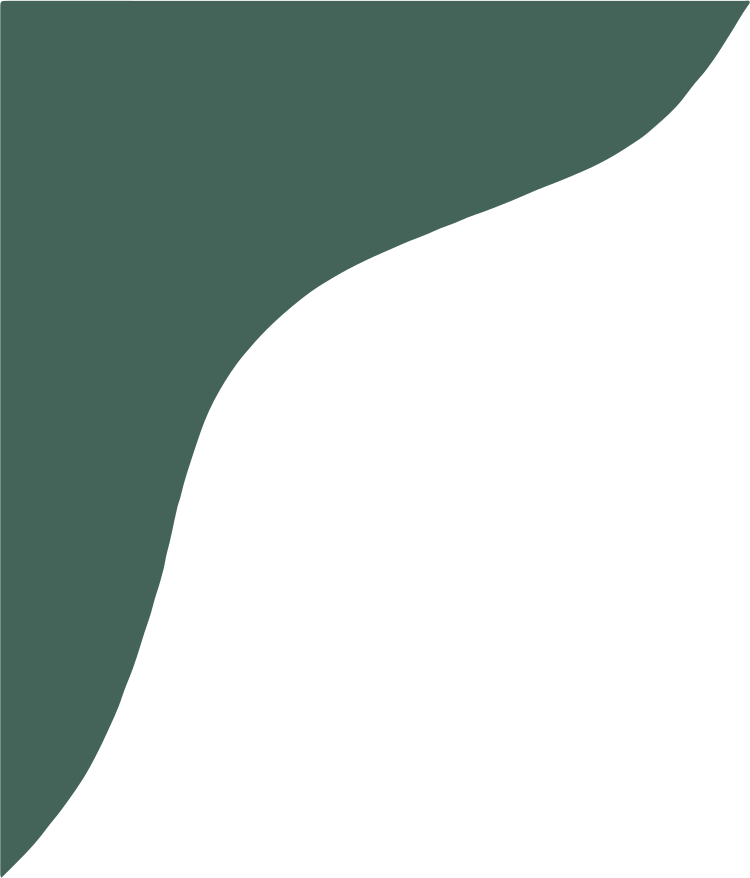 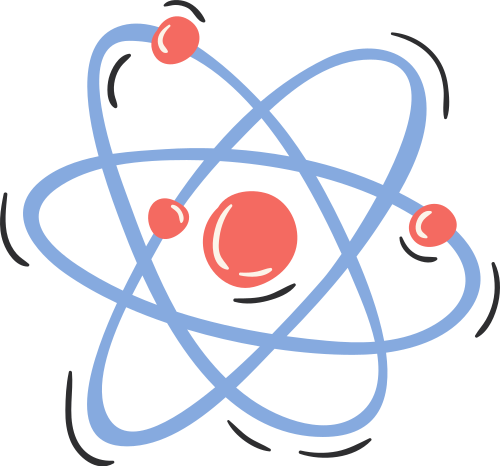 CHÀO MỪNG CÁC EM ĐẾN VỚI BÀI GIẢNG HÔM NAY.
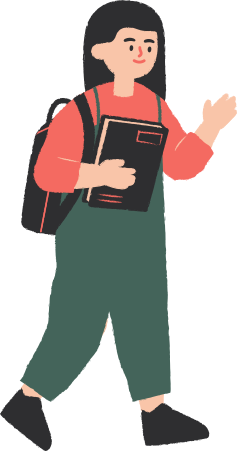 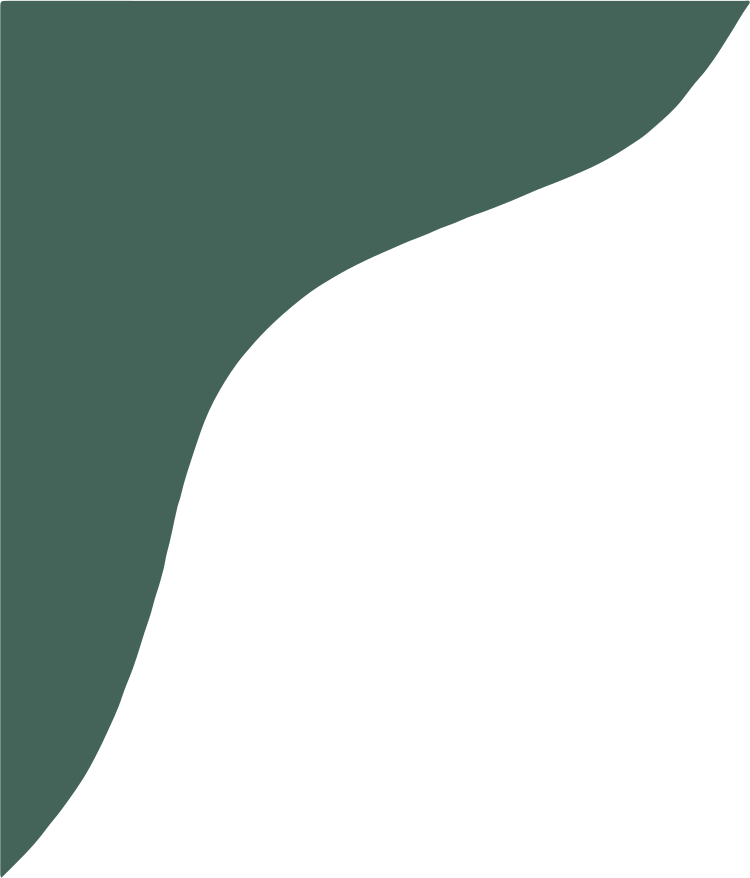 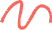 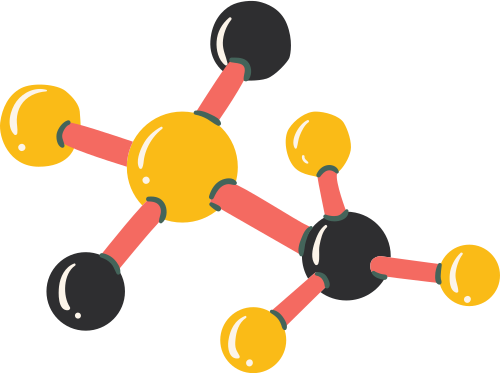 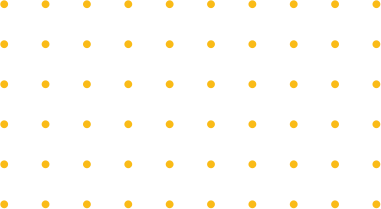 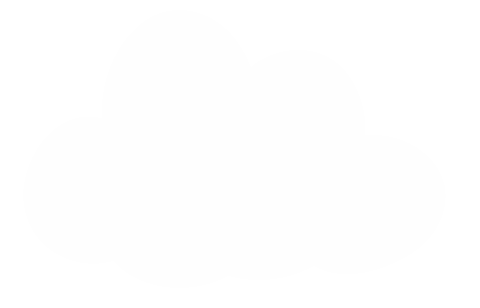 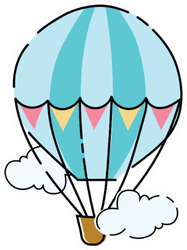 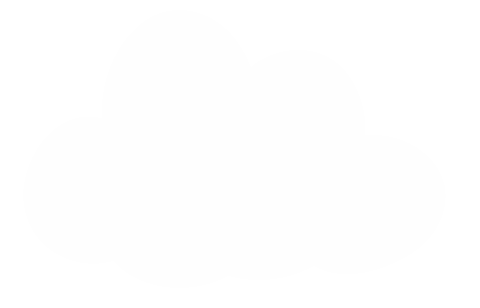 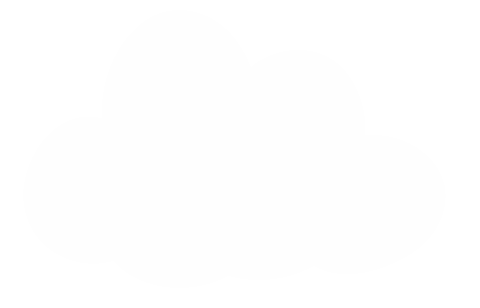 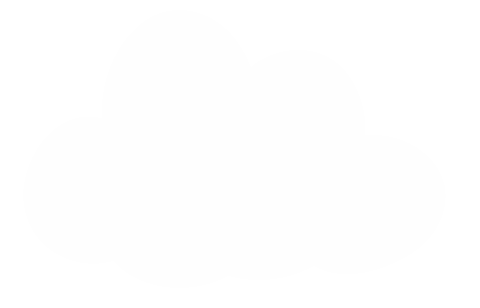 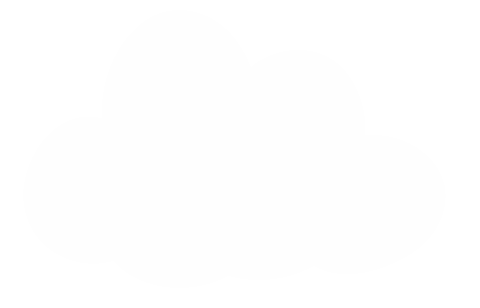 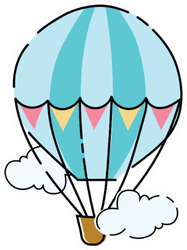 KHINH KHÍ CẦU
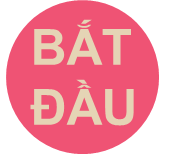 7
1
2
4
5
6
3
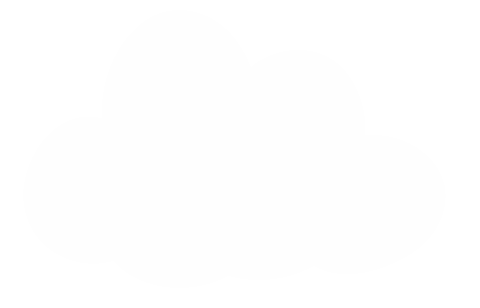 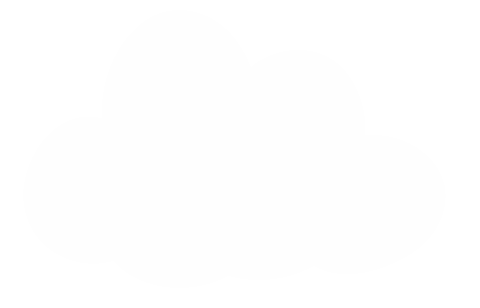 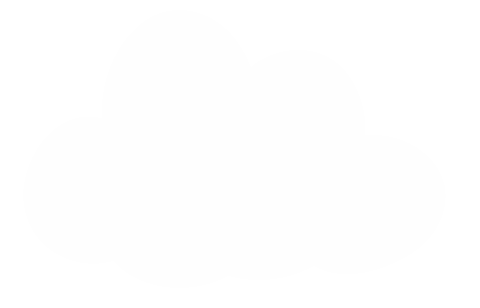 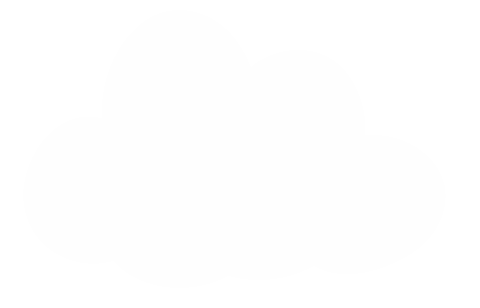 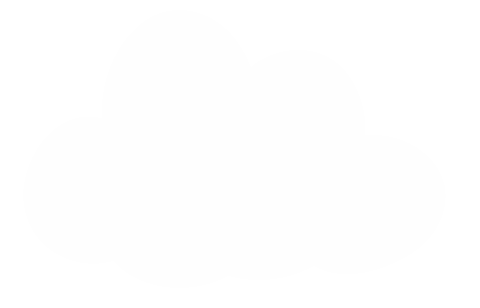 Câu 1. Làm tròn số 60,996 đến hàng đơn vị ta được:
A. 60
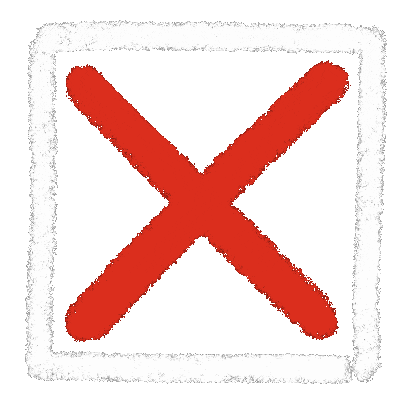 B. 61
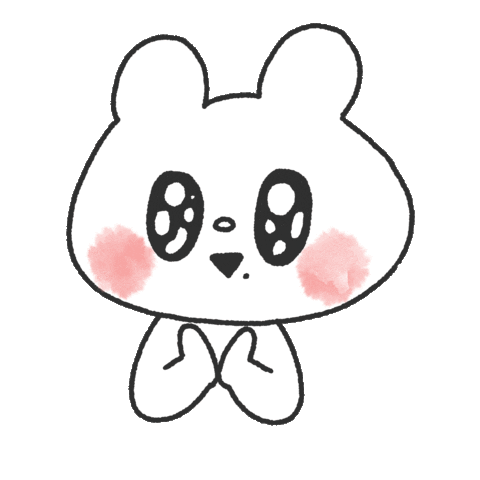 C. 60,9
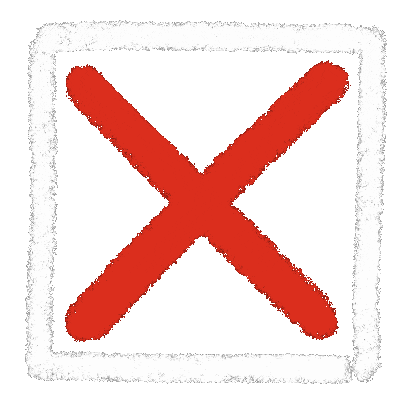 D. 61,9
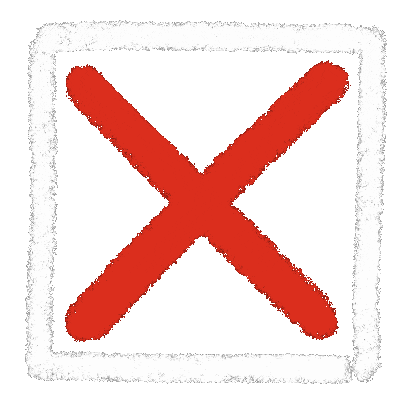 1
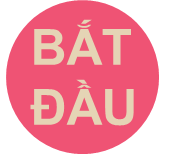 2
4
5
3
[Speaker Notes: Xin chào quý thầy cô đã quan tâm đến sản phẩm của em ạ!
Game trắc nghiệm có 3 ý A, B, C.
Quý thầy cô sẽ gõ đáp án đúng vào ô CORRECT ANSWER, đáp án sai vào ô WRONG ANSWER.]
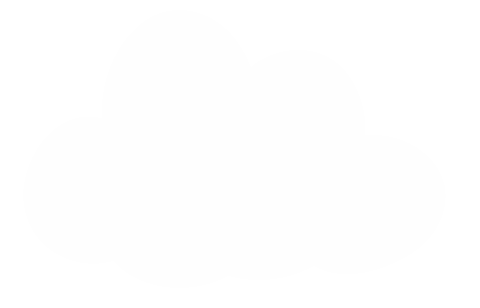 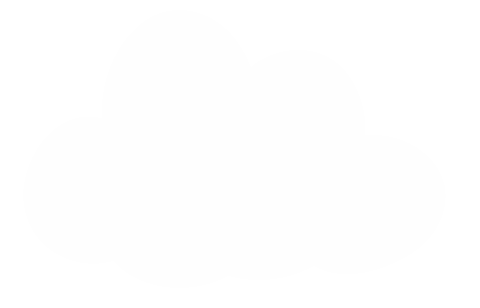 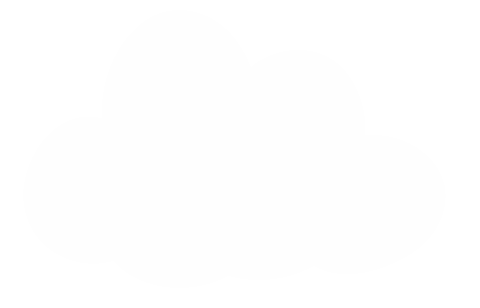 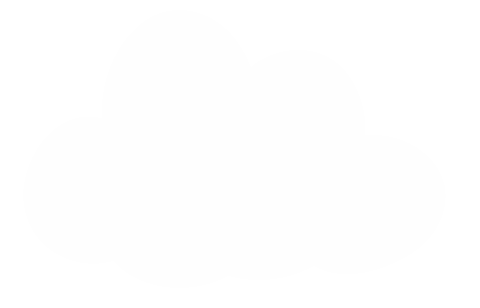 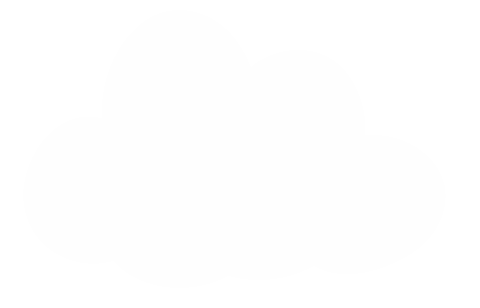 Câu 2. Thực hiện phép tính (4,375 + 5,2) - (6,452 - 3,55) rồi làm tròn kết quả đến chữ số thập phân thứ 2, ta được kết quả là:
B. 6,68
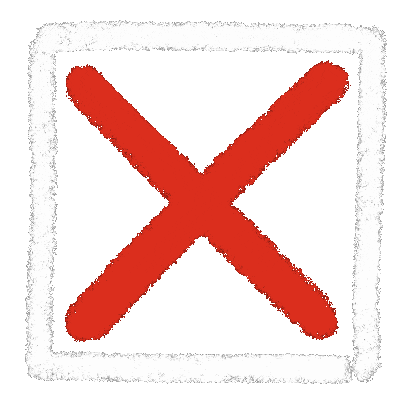 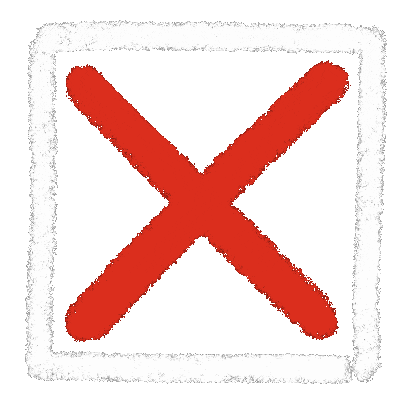 A. 6,674
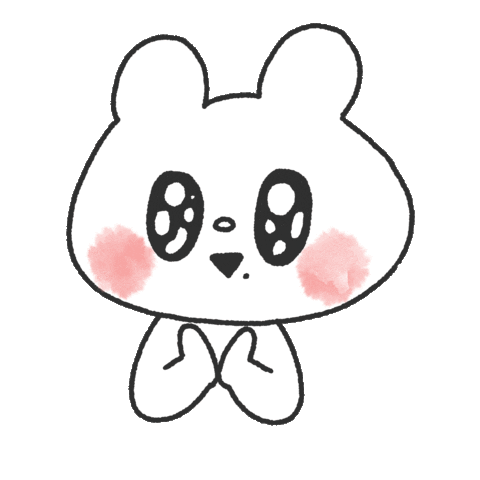 D. 6,67
C. 6,63
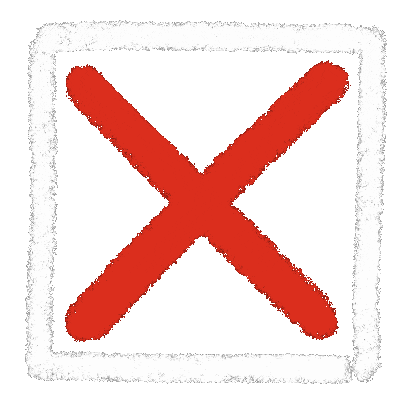 2
3
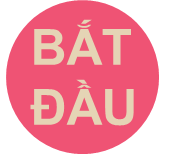 4
1
5
[Speaker Notes: Xin chào quý thầy cô đã quan tâm đến sản phẩm của em ạ!
Game trắc nghiệm có 3 ý A, B, C.
Quý thầy cô sẽ gõ đáp án đúng vào ô CORRECT ANSWER, đáp án sai vào ô WRONG ANSWER.]
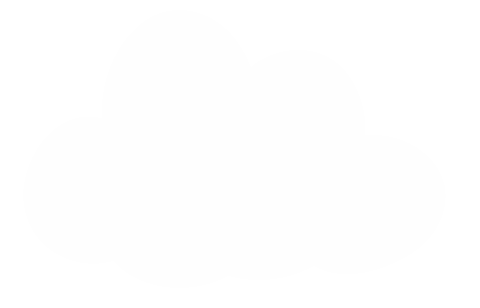 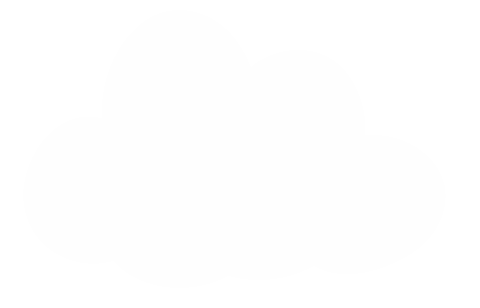 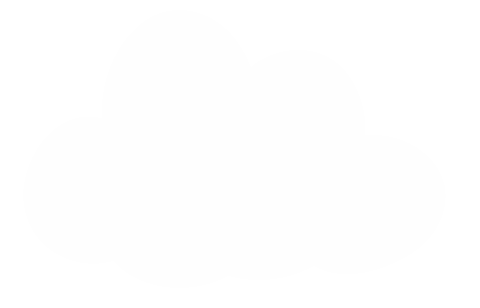 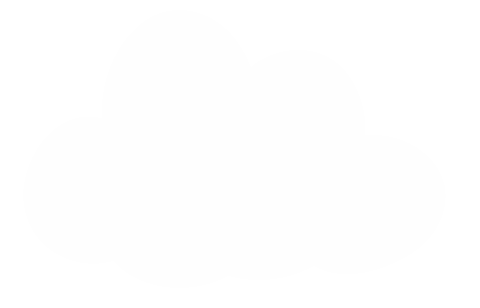 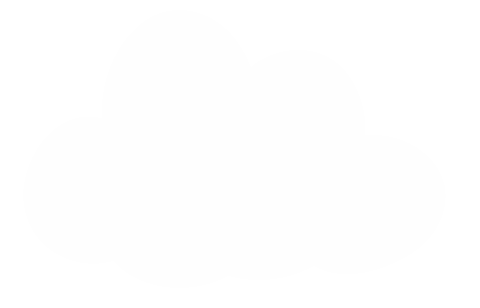 Câu 3. Có 76520 người ở một quận. Hỏi quận đó có khoảng bao nhiêu nghìn người?
A. 76000 người
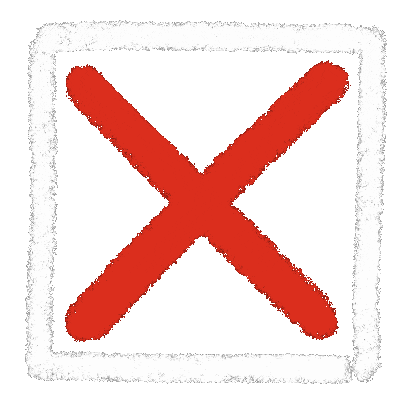 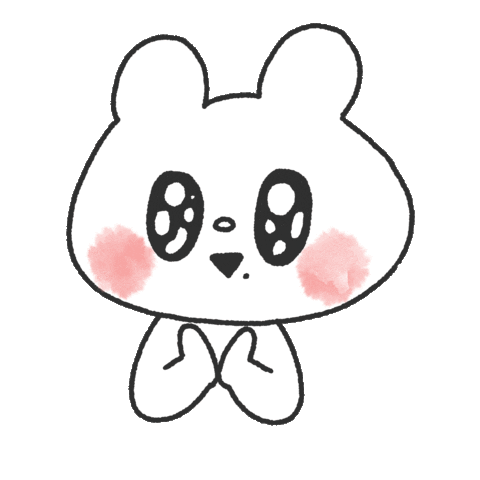 B. 77000 người
C. 76500 người
D. 80000 người
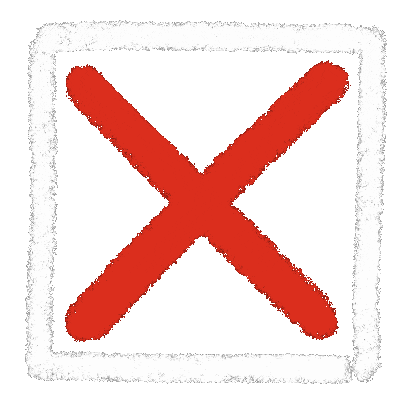 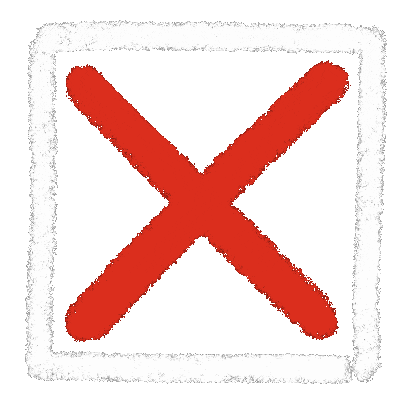 3
4
1
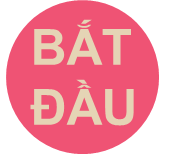 2
5
[Speaker Notes: Xin chào quý thầy cô đã quan tâm đến sản phẩm của em ạ!
Game trắc nghiệm có 3 ý A, B, C.
Quý thầy cô sẽ gõ đáp án đúng vào ô CORRECT ANSWER, đáp án sai vào ô WRONG ANSWER.]
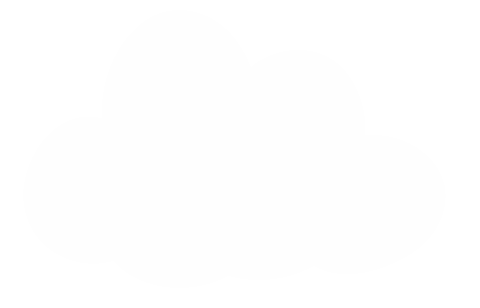 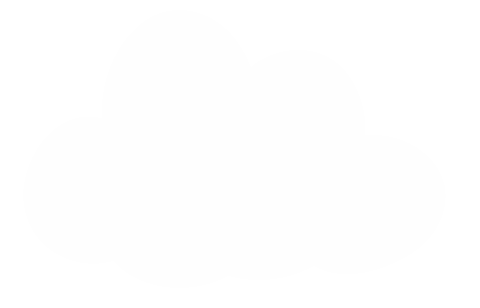 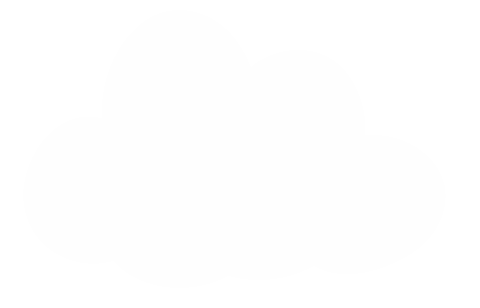 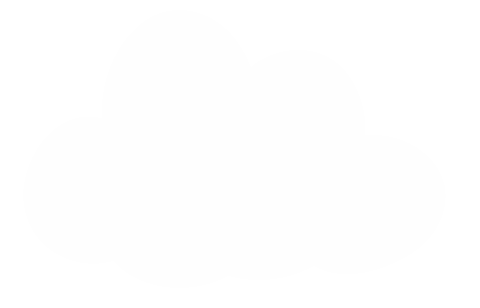 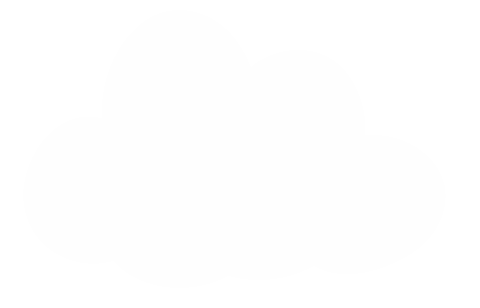 Câu 4. Một tổ sản xuất được 900 sản phẩm. Bác Minh làm được 16% tổng số sản phẩm của tổ đó. Hỏi bác Minh làm được bao nhiêu sản phẩm?
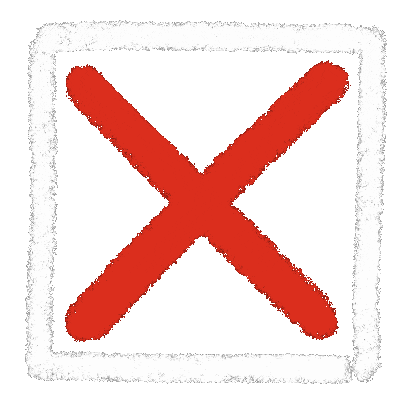 C. 146 sản phẩm
A. 142 sản phẩm
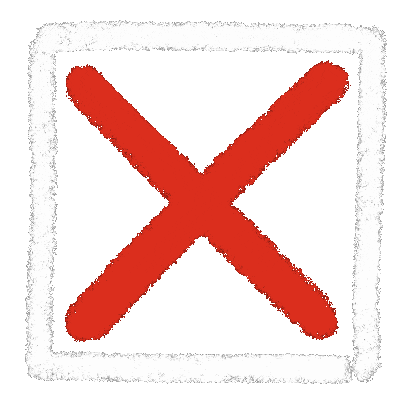 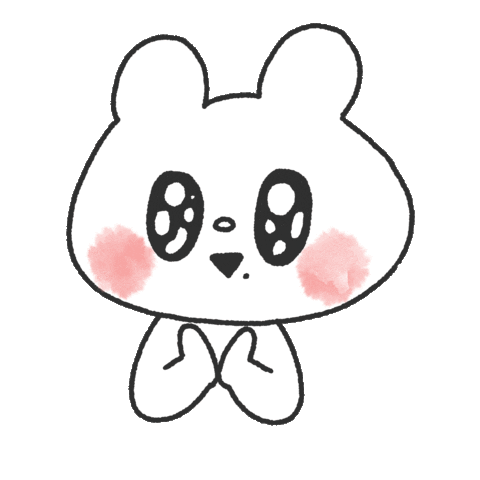 B. 144 sản phẩm
D. 148 sản phẩm
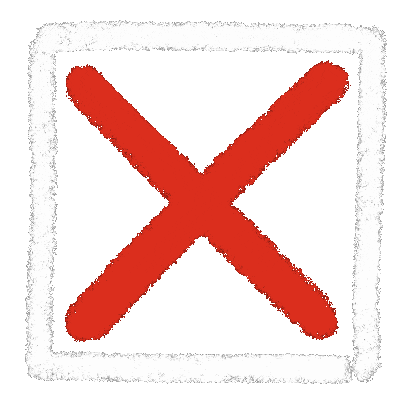 4
2
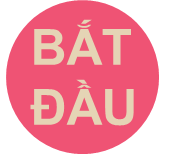 5
1
3
[Speaker Notes: Xin chào quý thầy cô đã quan tâm đến sản phẩm của em ạ!
Game trắc nghiệm có 3 ý A, B, C.
Quý thầy cô sẽ gõ đáp án đúng vào ô CORRECT ANSWER, đáp án sai vào ô WRONG ANSWER.]
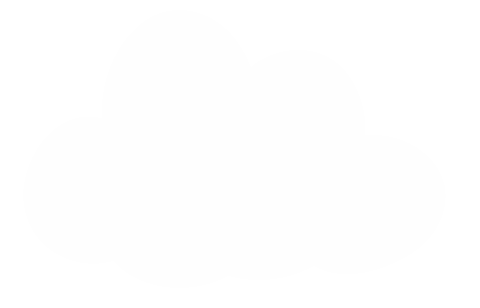 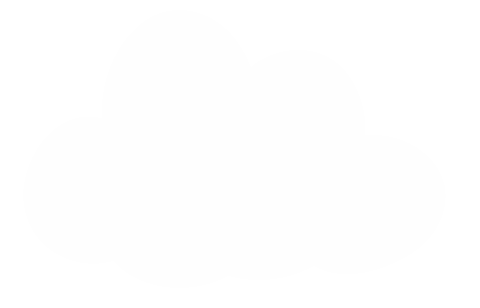 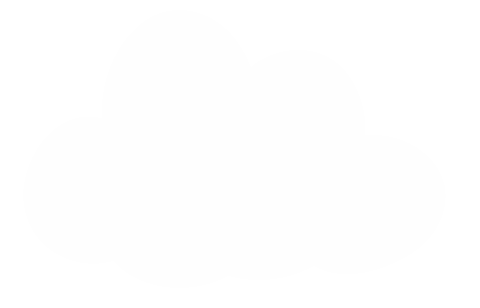 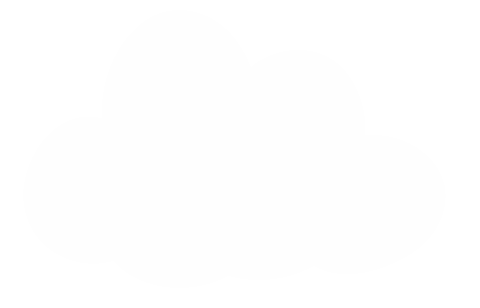 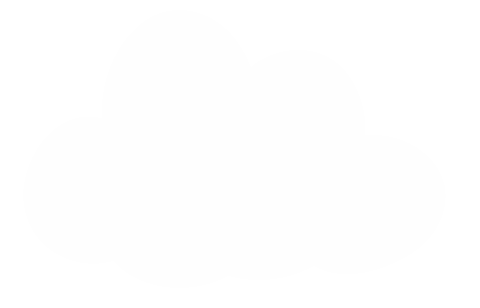 Câu 5. Mức lương của công nhân tăng 20%, giá mua hàng giảm 20%. Hỏi với mức lương này thì lượng hàng mới sẽ mua được nhiều hơn lương hàng cũ bao nhiêu phần trăm?
B. 80%
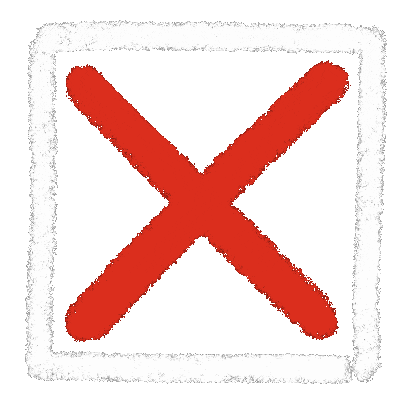 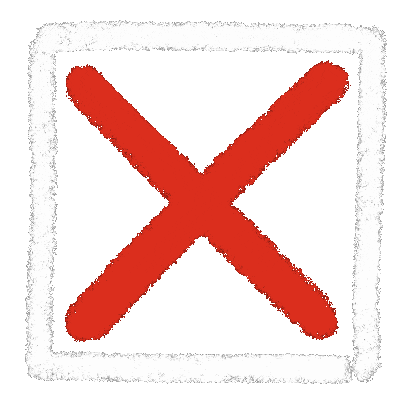 A. 120%
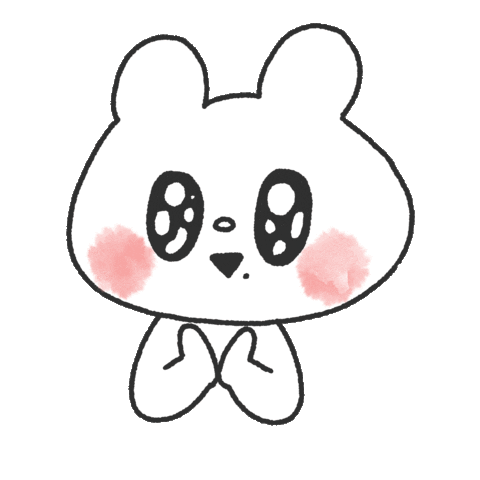 D.50%
C. 150%
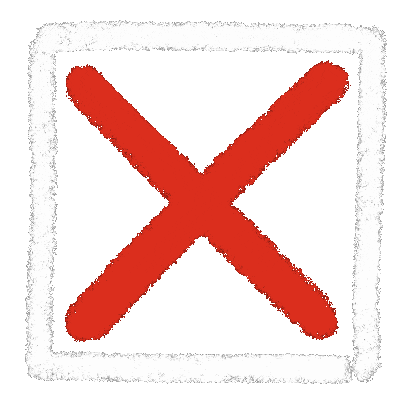 5
2
3
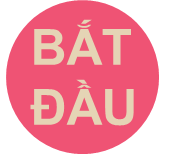 4
1
[Speaker Notes: Xin chào quý thầy cô đã quan tâm đến sản phẩm của em ạ!
Game trắc nghiệm có 3 ý A, B, C.
Quý thầy cô sẽ gõ đáp án đúng vào ô CORRECT ANSWER, đáp án sai vào ô WRONG ANSWER.]
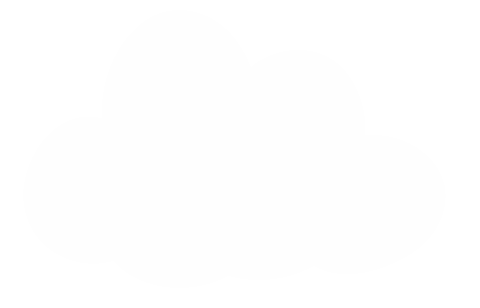 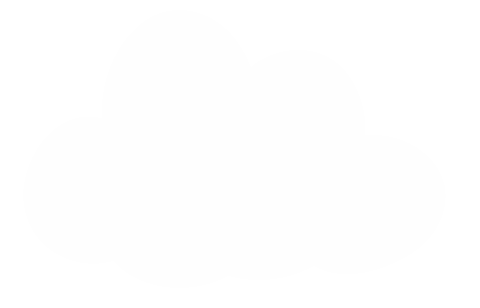 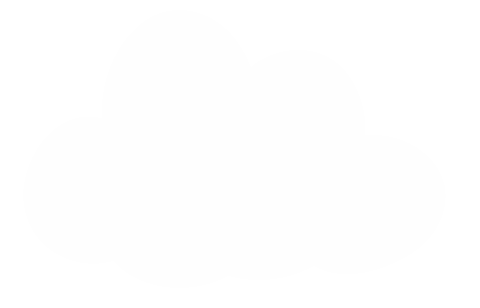 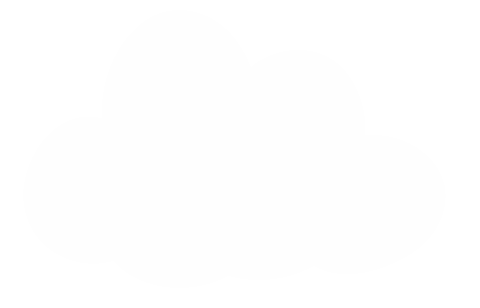 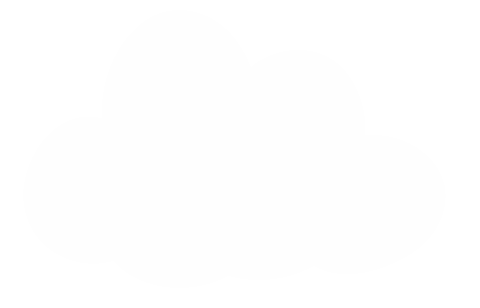 Câu 6. Khối lượng công việc tăng 32%. Hỏi phải tăng số người lao động thêm bao nhiêu phần trăm để năng suất lao động tăng 10%.
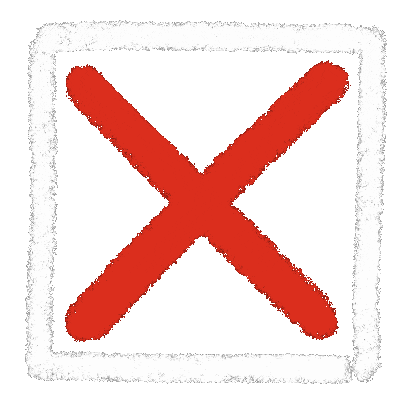 C. 120%
A. 132%
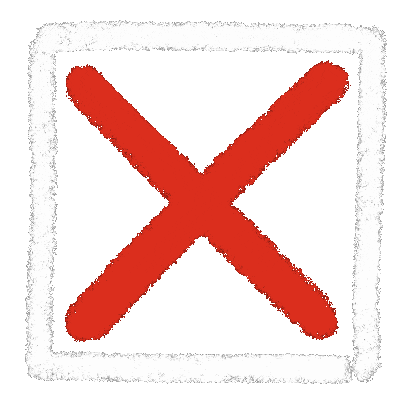 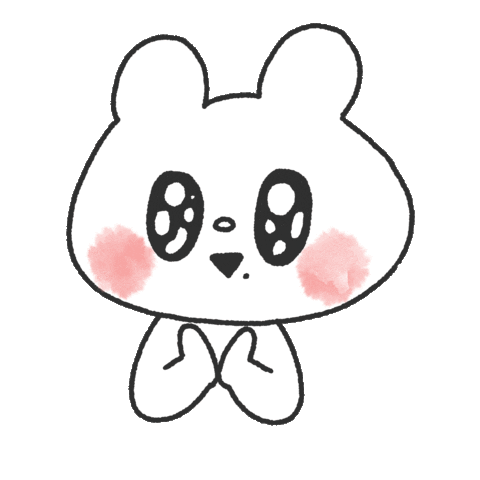 B. 20%
D. 110%
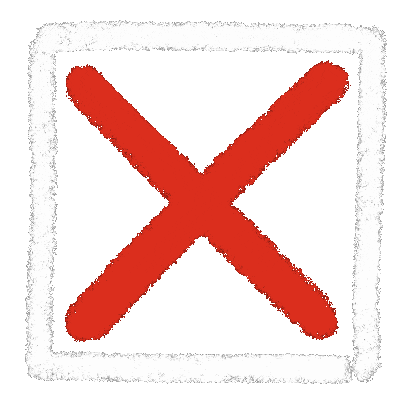 6
2
4
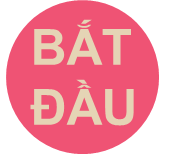 5
1
3
[Speaker Notes: Xin chào quý thầy cô đã quan tâm đến sản phẩm của em ạ!
Game trắc nghiệm có 3 ý A, B, C.
Quý thầy cô sẽ gõ đáp án đúng vào ô CORRECT ANSWER, đáp án sai vào ô WRONG ANSWER.]
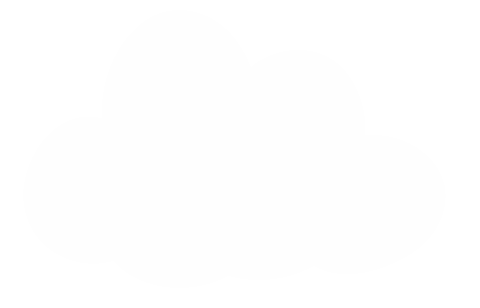 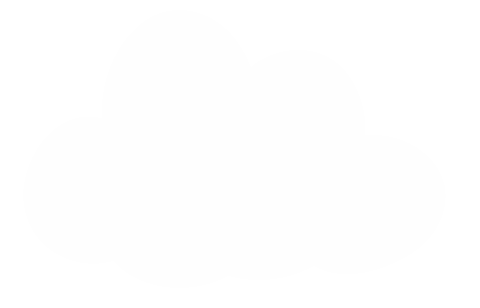 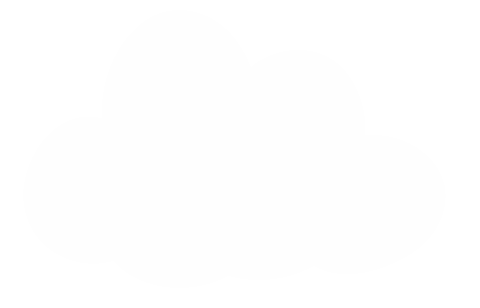 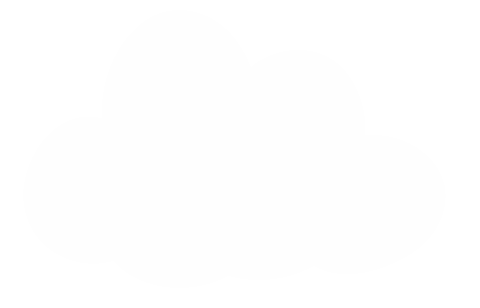 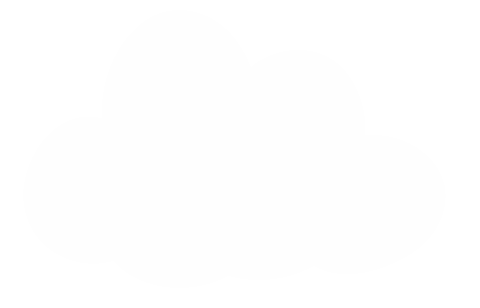 Câu 7. Cho x và y là hai đại lượng tỉ lệ thuận với nhau theo hệ số tỉ lệ k . Khi x = 10 thì y = 30
B. k = -3
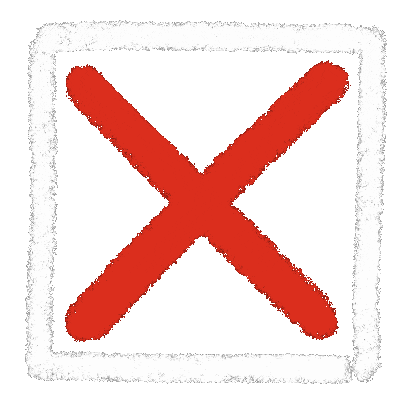 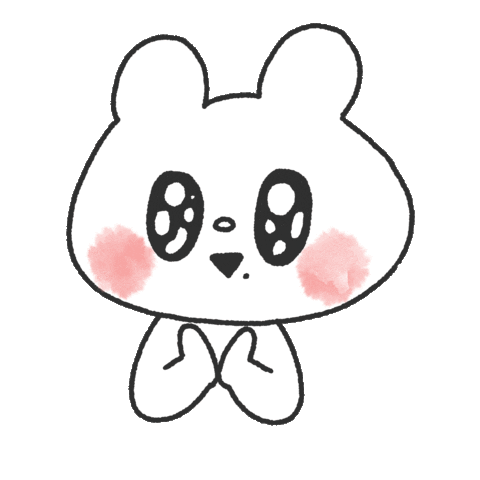 C. k = 3
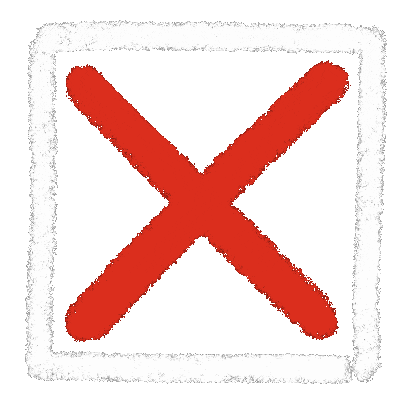 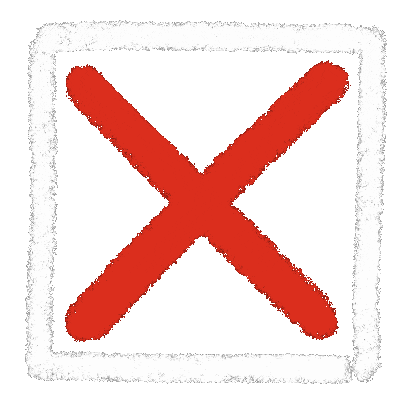 7
2
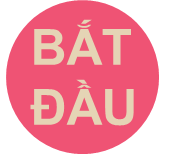 4
5
1
3
6
[Speaker Notes: Xin chào quý thầy cô đã quan tâm đến sản phẩm của em ạ!
Game trắc nghiệm có 3 ý A, B, C.
Quý thầy cô sẽ gõ đáp án đúng vào ô CORRECT ANSWER, đáp án sai vào ô WRONG ANSWER.]
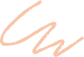 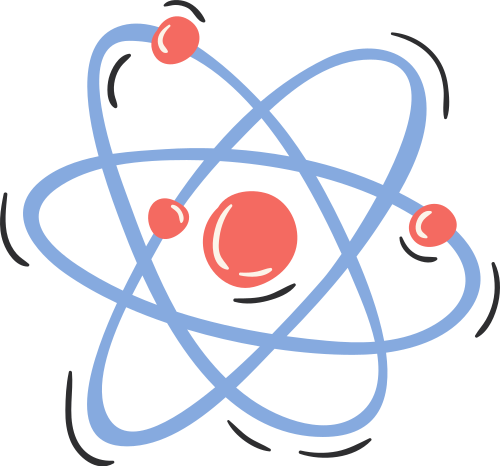 ĐẠI LƯỢNG TỈ LỆ TRONG ĐỜI SỐNG
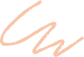 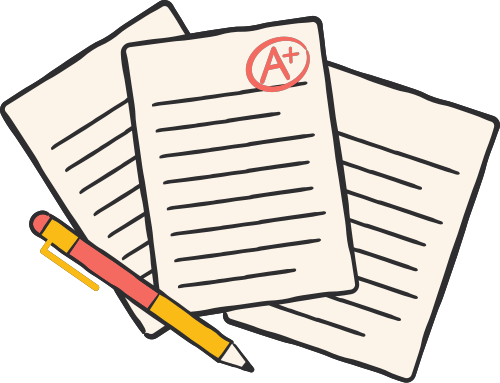 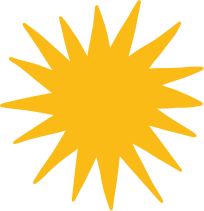 NỘI DUNG BÀI HỌC
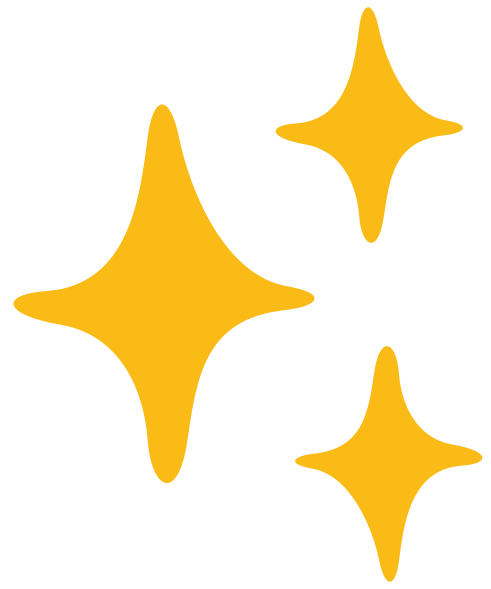 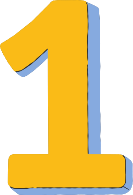 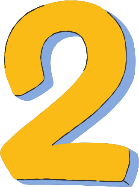 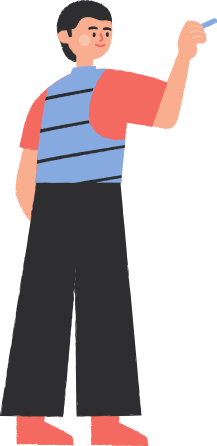 Đại lượng tỉ lệ trong tài chính
Chuyển đổi đơn vị đo lường
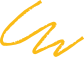 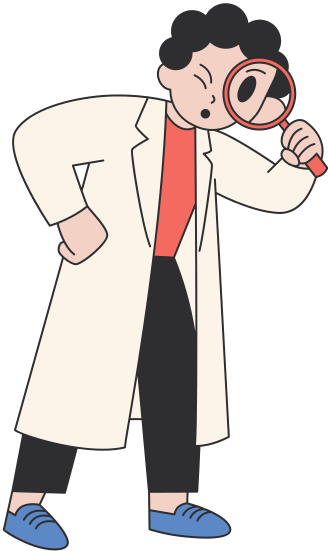 1. Chuyển đổi đơn vị đo lường
Chuyển đổi đơn vị đo chiều dài:
Inch viết tắt là in, là đơn vị đo chiều dài phổ biến ở Mỹ, Anh và một số nước khác:
1inch = 2,54 cm
Người ta còn dùng các đơn vị đo độ dài khác như foot, yard, mile, hải lí:
1 in = 2,54 cm;
1 foot (ft) = 12 in
1 yard (yd) = 3ft
1 mile (mi) = 1760 yd
1 hải lí (nmi/NM) = 1852 m
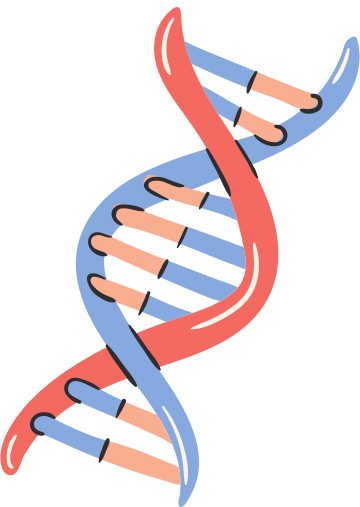 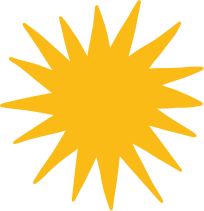 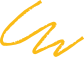 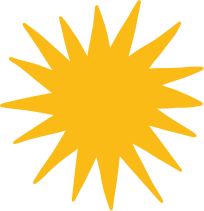 HĐ1. Tượng Nữ thần Tự do ở Mĩ cao 151 ft 1 in (không kể bệ tượng). Hãy tính chiều cao của tượng Nữ thần Tự do theo đơn vị mét (làm tròn đến hàng đơn vị).
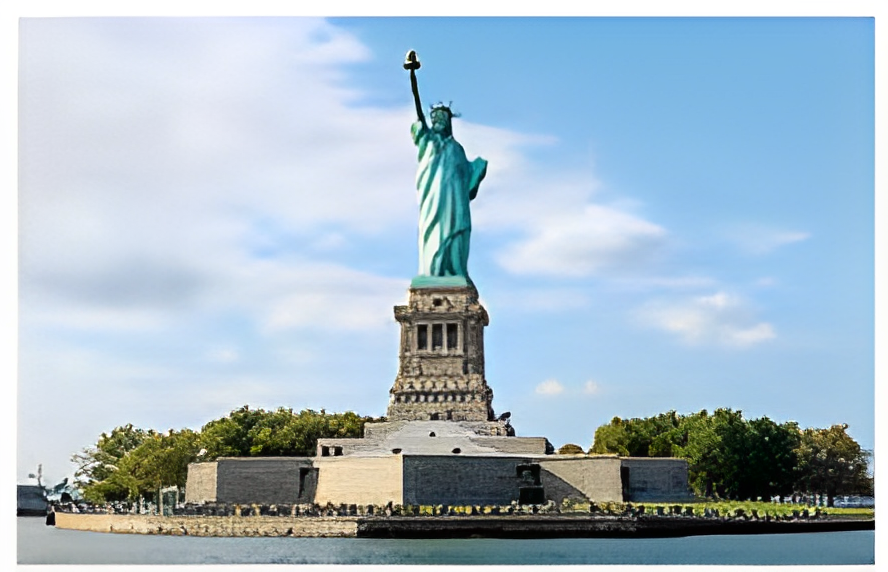 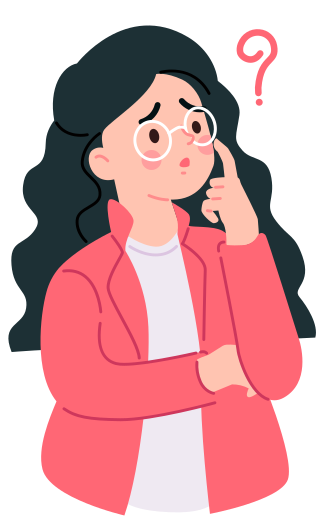 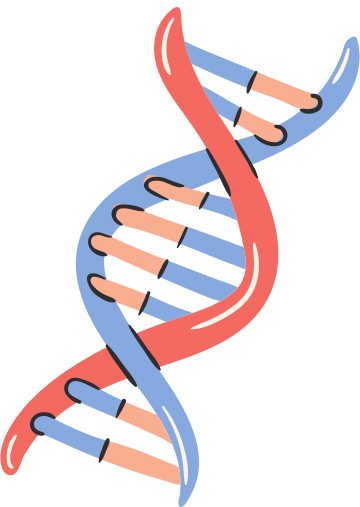 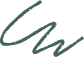 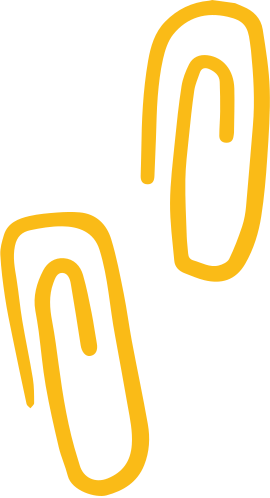 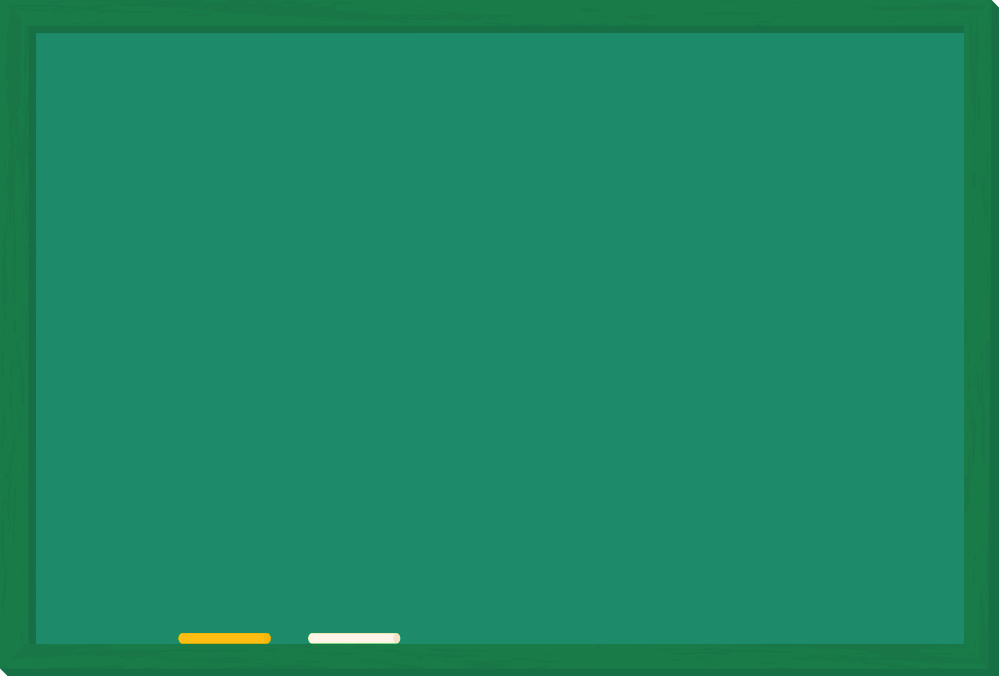 Công trình nghệ thuật được làm bằng đồng đặt ở đảo Liberty thuộc thành phố NewYork, là quà tặng của Pháp dành cho Hoa Kỳ để thắt chặt mối quan hệ ngoại giao giữa hai nước…
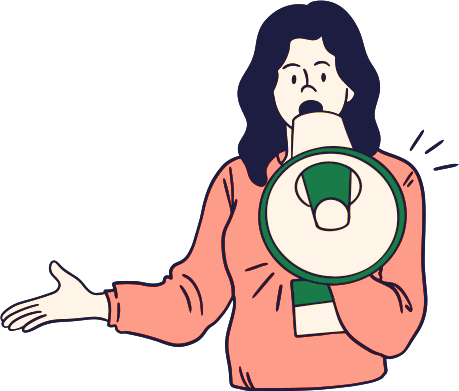 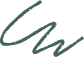 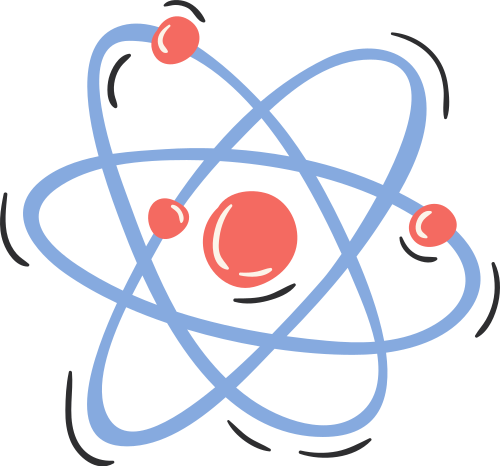 Lưu ý:
Pound hay cân Anh, viết tắt là Ib, là một đơn vị đo khối lượng truyền thống của Anh, Mỹ và một số quốc gia khác.
1 pound (Ib)= 0,45359237 kg = 16 ounce
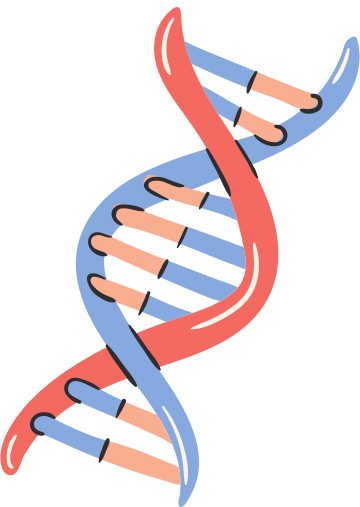 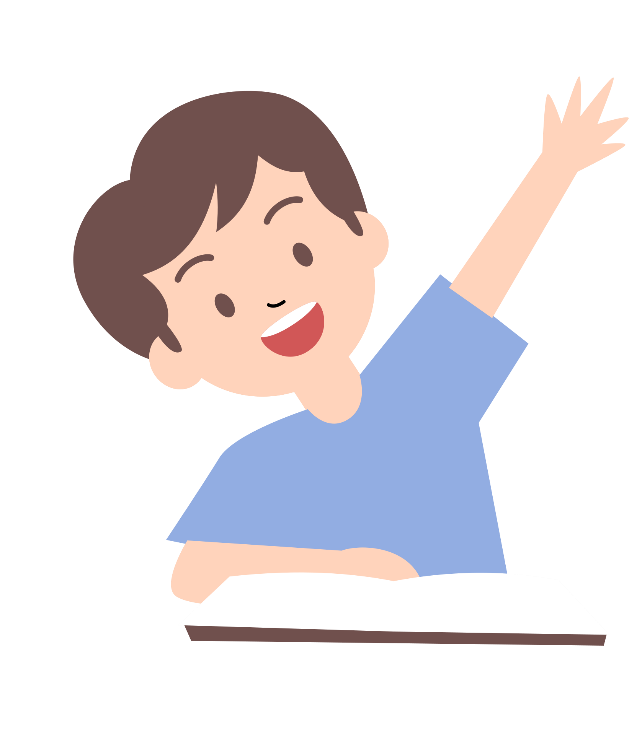 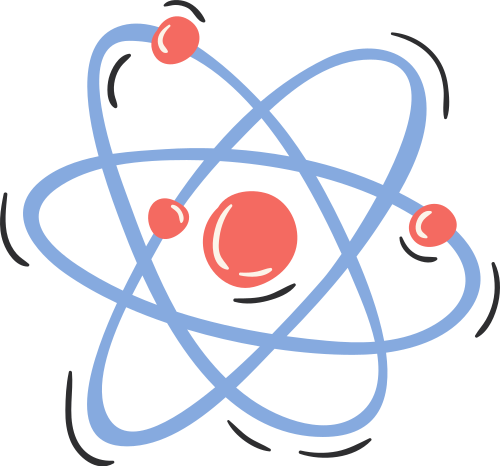 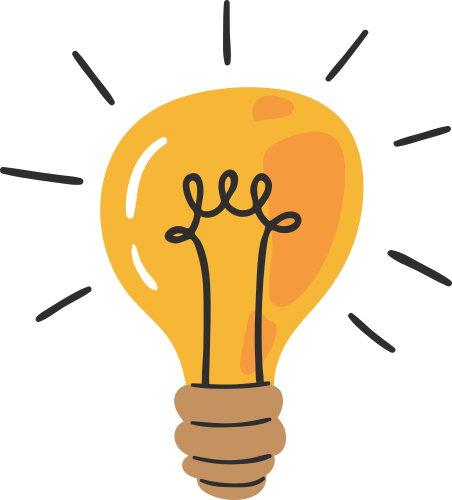 HĐ2. Dưới đây là một số thông tin về khối lượng của tượng Nữ thần tự do.
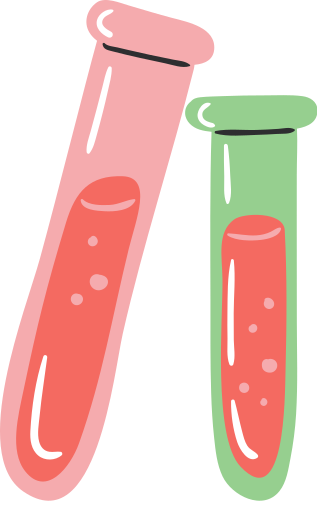 Hãy đổi các thông tin khối lượng trên sang đơn vị tấn (làm tròn đến chữ số thập phân thứ hai).
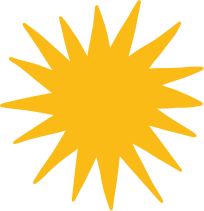 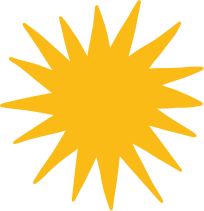 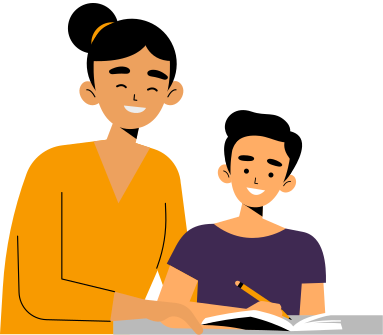 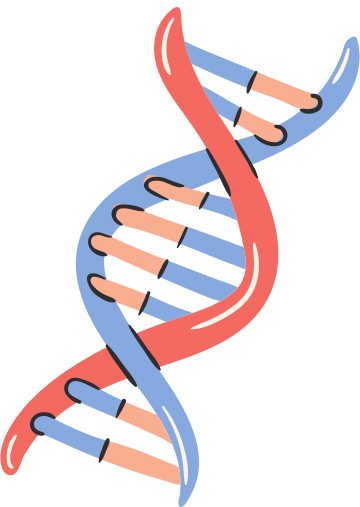 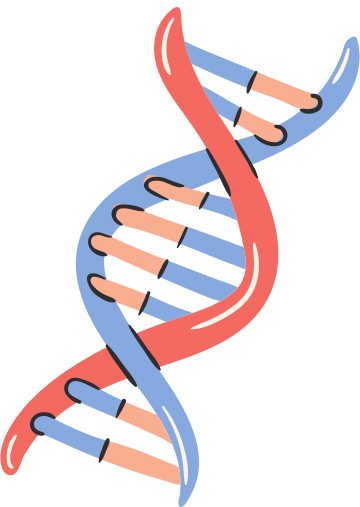 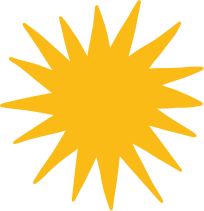 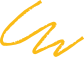 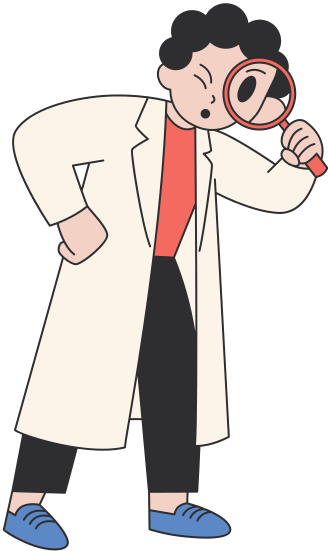 2. Đại lượng tỉ lệ trong tài chính
HĐ3. Thực hành tính toán việc tăng, giảm theo giá trị phần trăm của một mặt hàng. Trong đợt khuyến mại, một cửa hàng quần áo giảm giá 15% tất cả các sản phẩm.
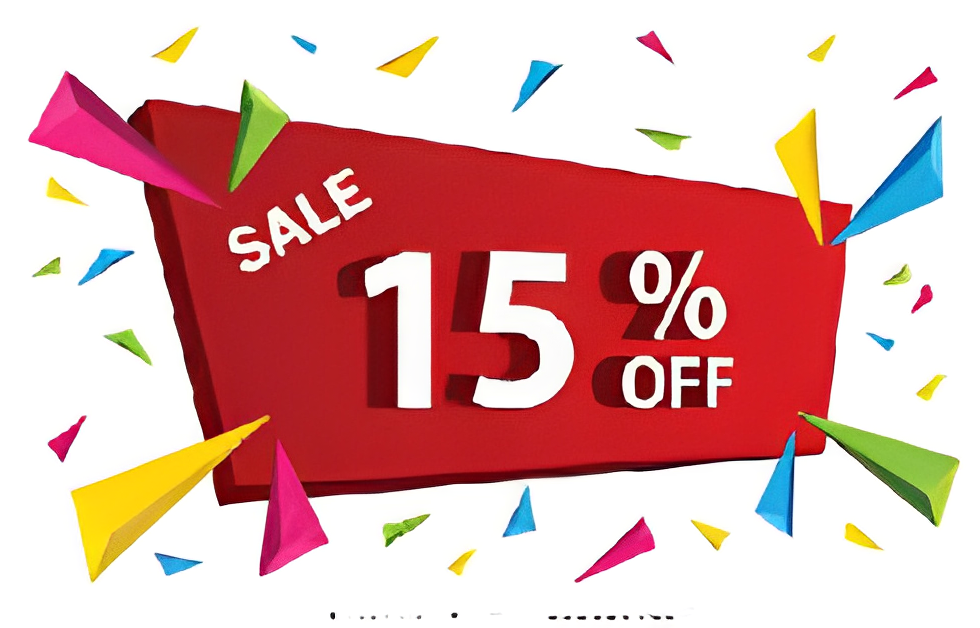 a) Viết công thức tính giá mới của một mặt hàng theo giá cũ.
b) Nếu một chiếc áo phông có giá niêm yết là 300 nghìn đồng thì giá của nó sau khi giảm là bao nhiêu?
Gợi ý:
Giảm giá 15% nghĩa là giá mới sẽ bằng bao nhiêu % giá cũ?
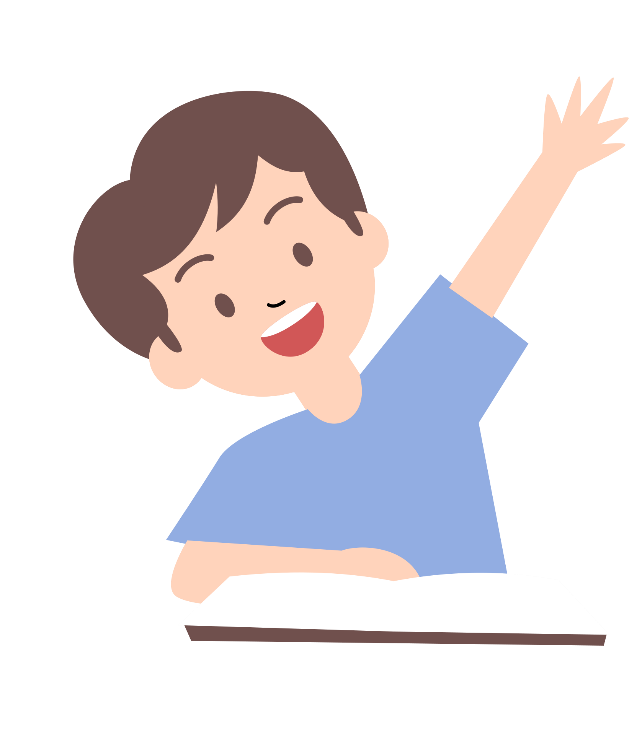 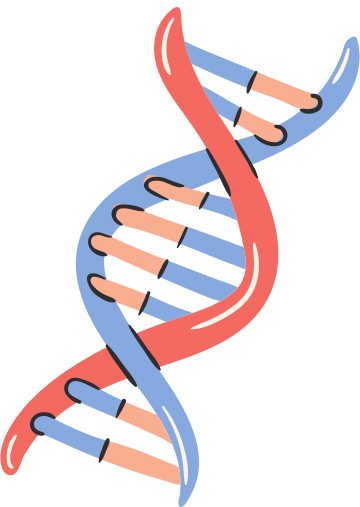 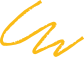 Quy tắc 72:
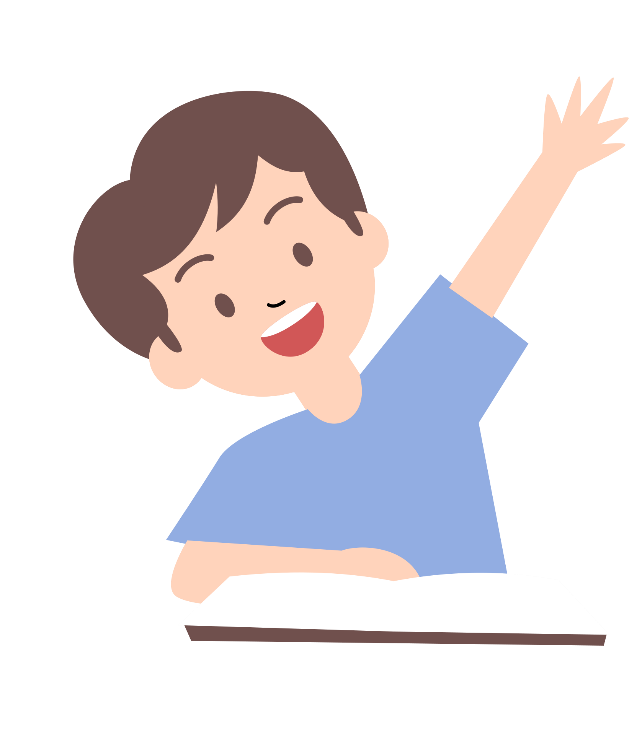 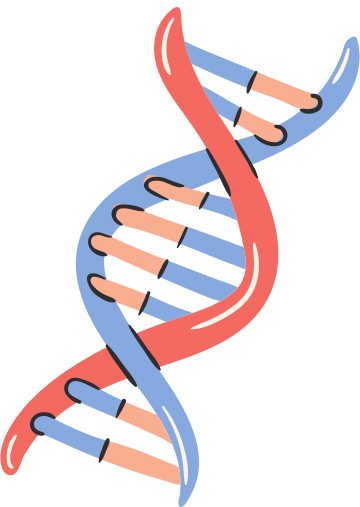 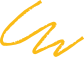 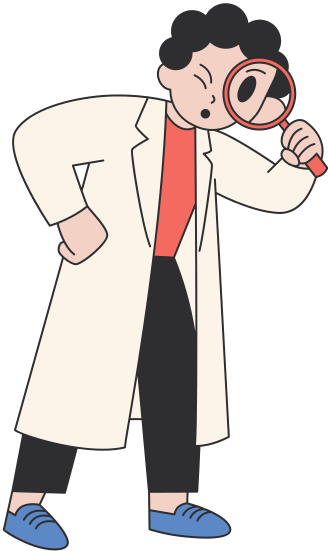 Trong đó: 
+ t là thời gian tính bằng năm.
+ r% mỗi năm là lãi suất kép (cứ sau mỗi năm số tiền lãi của năm đó lại được cộng vào số tiền gốc cũ để được số tiền gốc mới, dùng để tính lãi cho năm tiếp theo).
Lưu ý: bản chất ở đây lãi suất kép r và thời gian t để khoản đầu tư tăng gấp đôi là hai đại lượng tỉ lệ nghịch với hệ số tỉ lệ 72.
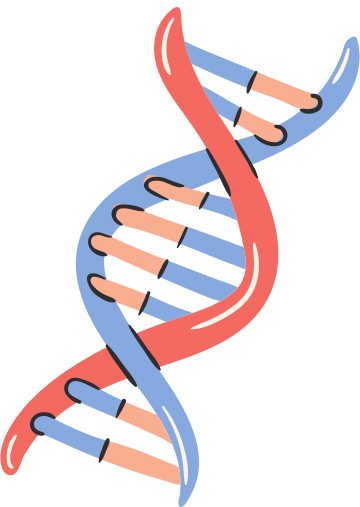 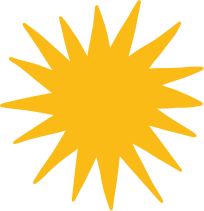 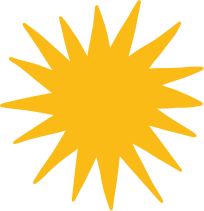 HĐ4. Quy tắc 72 trong tài chính
a) Một khoản đầu tư sẽ tăng gấp đôi trong bao lâu nếu lãi suất kép là 6% mỗi năm?
 b) Bác Nam có 100 triệu đồng và bác muốn đầu tư để tăng gấp đôi số tiền của mình sau 5 năm. Hỏi lãi suất kép cho khoản đầu tư đó phải là bao nhiêu?
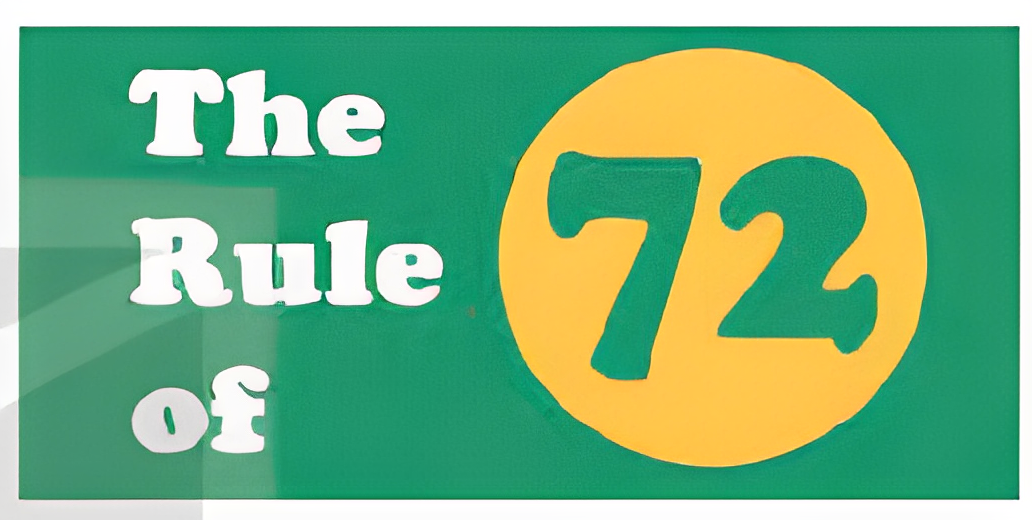 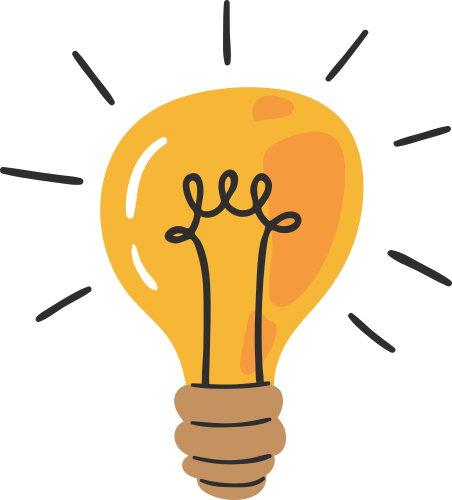 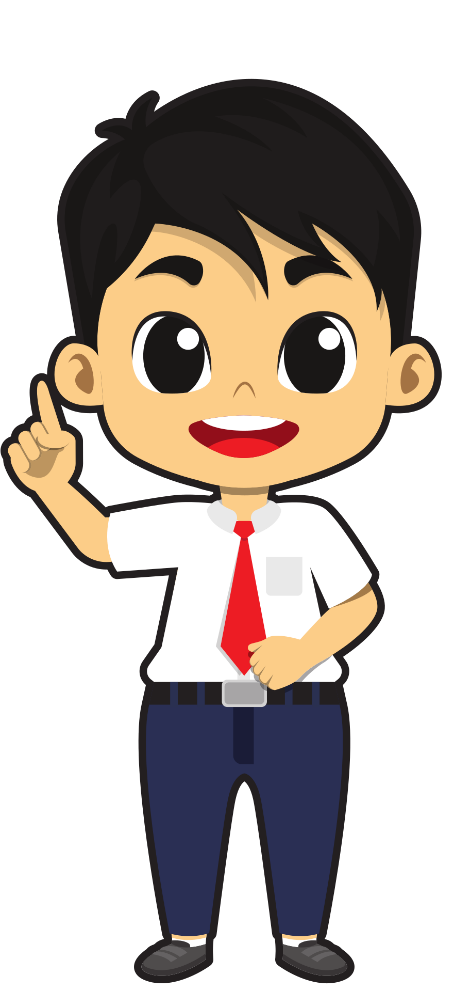 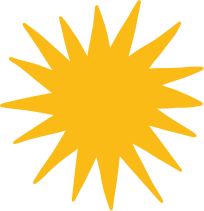 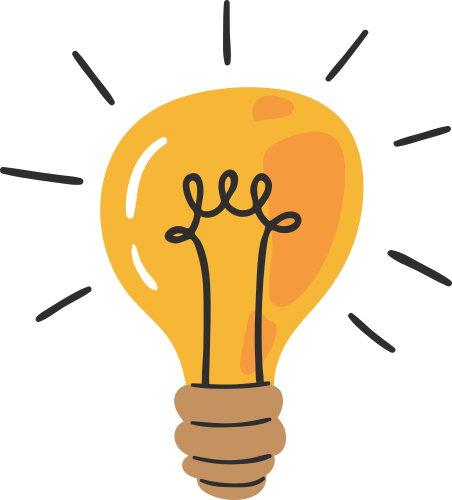 VẬN DỤNG
Vận dụng 1. Dưới đây là một số thông số kĩ thuật của một dòng máy bay.
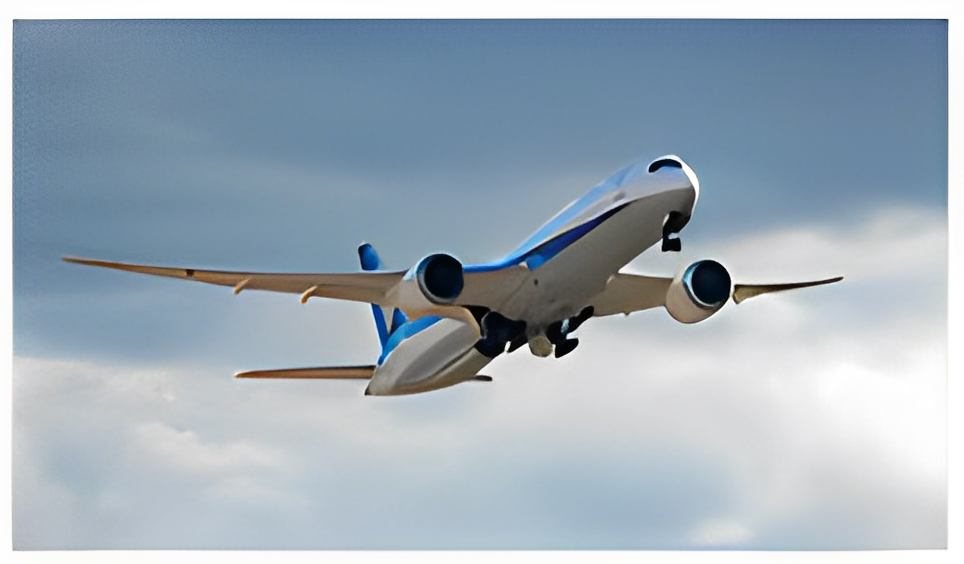 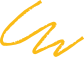 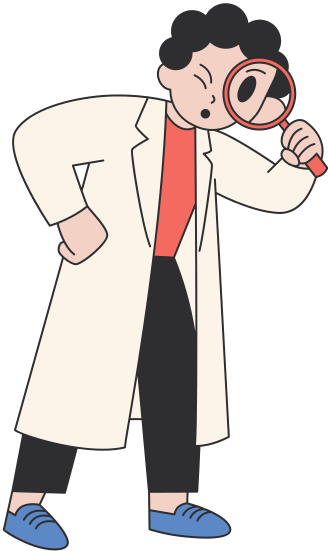 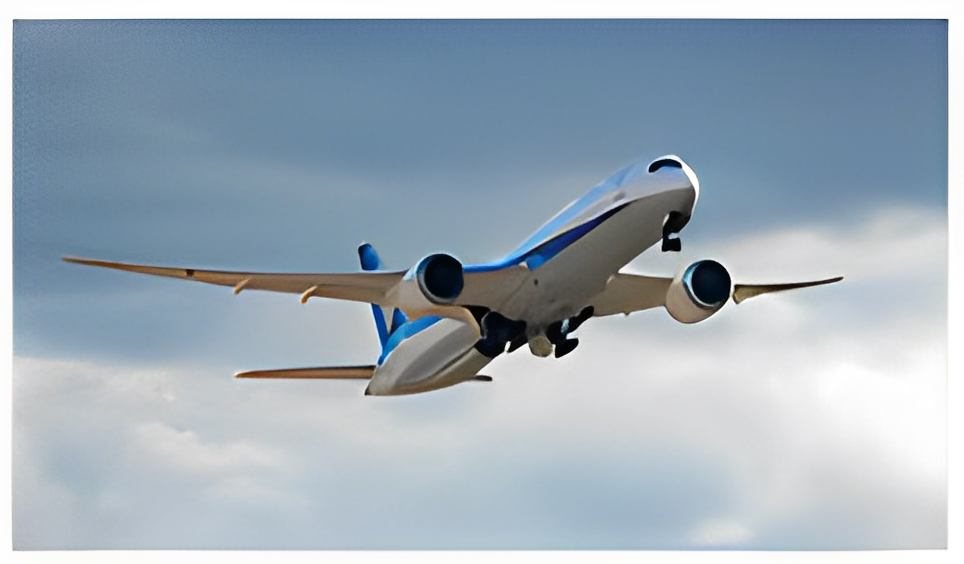 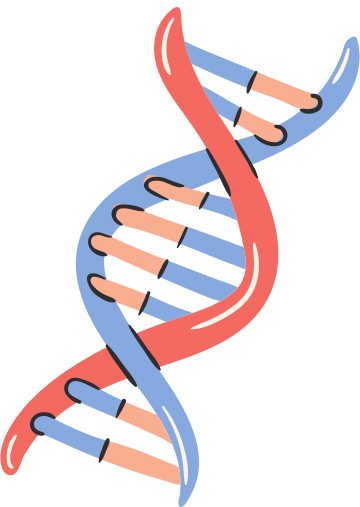 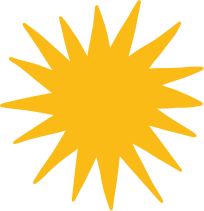 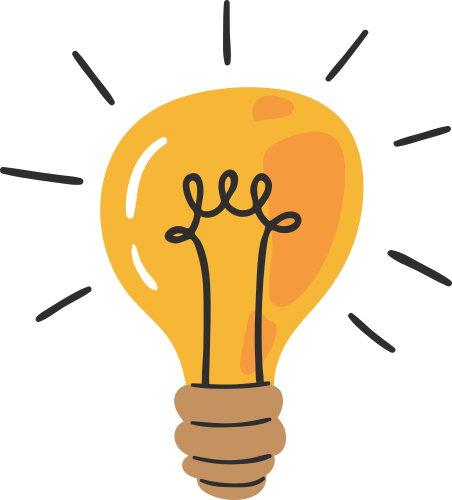 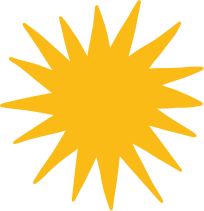 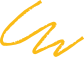 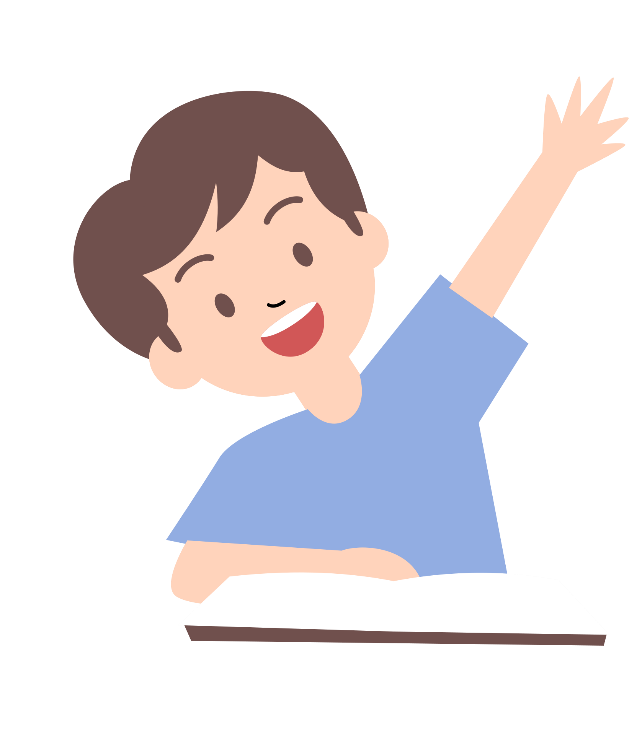 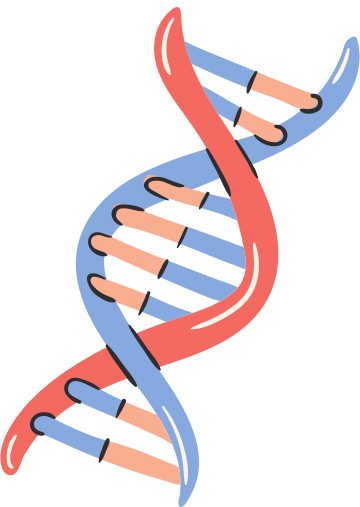 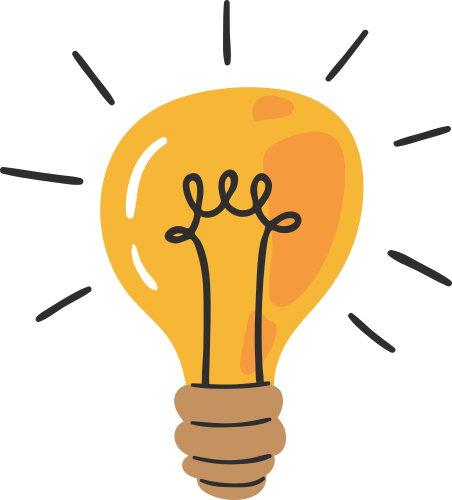 Vận dụng 2. Lãi suất kì hạn 12 tháng của một ngân hàng là 5,6% năm.
a) Viết công thức tính số tiền lãi thu được sau một năm theo số tiền gửi. 
b) Bác Hà gửi 120 triệu đồng với kì hạn 12 tháng ở ngân hàng đó. Hỏi sau một năm bác Hà nhận được bao nhiêu tiền cả gốc lẫn lãi?
c) Giả sử lãi suất không thay đổi, hãy dùng Quy tắc 72 ước lượng số năm cần gửi tiết kiệm để số tiền gửi của bác Hà tăng gấp đôi.
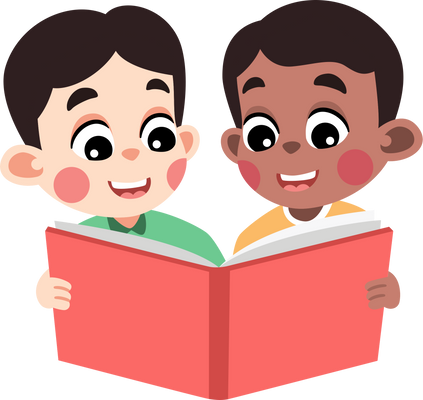 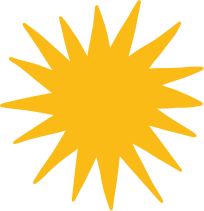 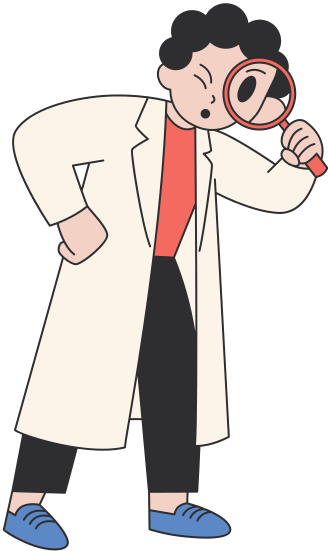 Giải
a) Công thức tính số tiền lãi sau một năm:
Số tiền lãi = 0,056 . Số tiền gốc
b) Số tiền lãi bác Hà nhận được sau một năm là:
0,056 . 120 = 6,72 (triệu đồng)
Số tiền cả gốc lẫn lãi bác Hà nhận được sau một năm là:
120 + 6,72 = 126,72 (triệu đồng)
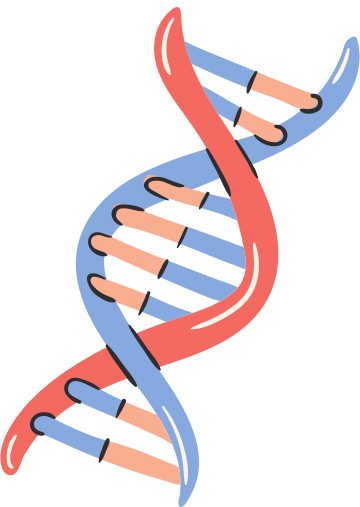 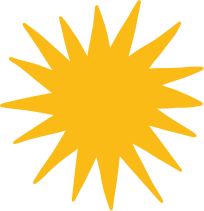 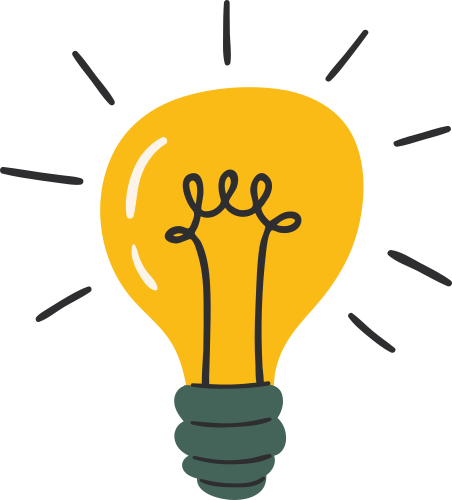 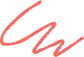 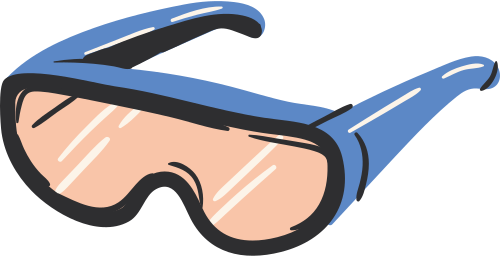 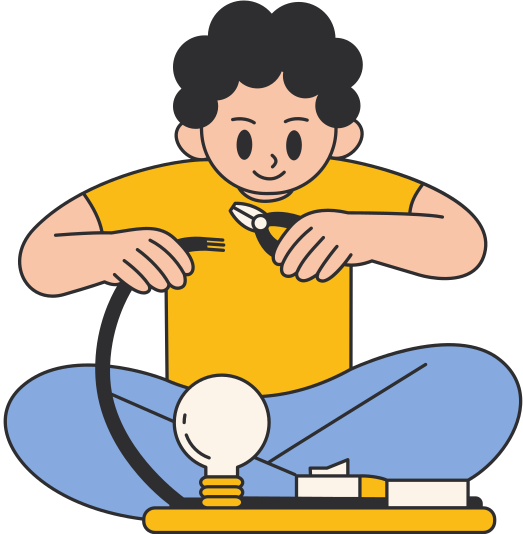 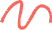 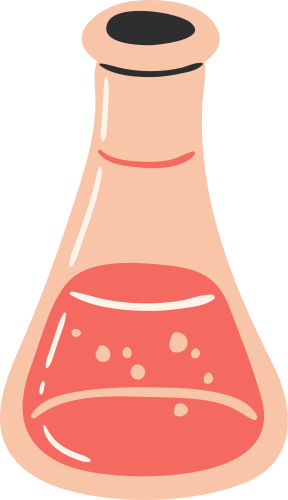 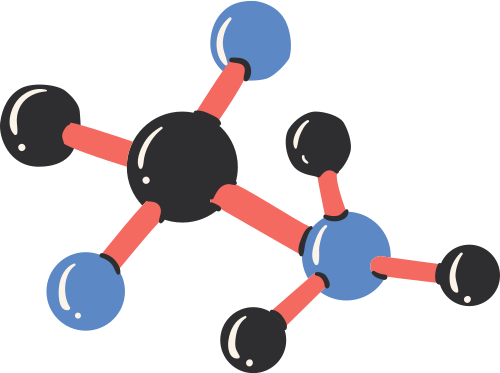 HƯỚNG DẪN VỀ NHÀ
2
1
3
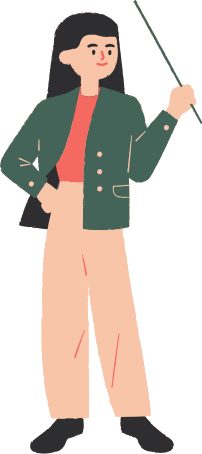 Hoàn thành bài tập SGK
Tìm hiểu trước nội dung 
bài mới
Ôn tập và ghi nhớ kiến thức đã học
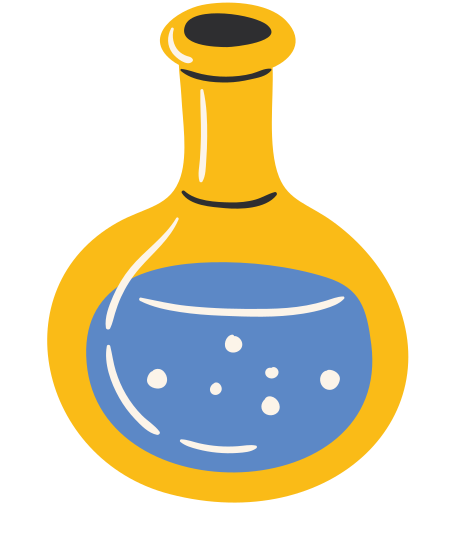 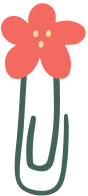 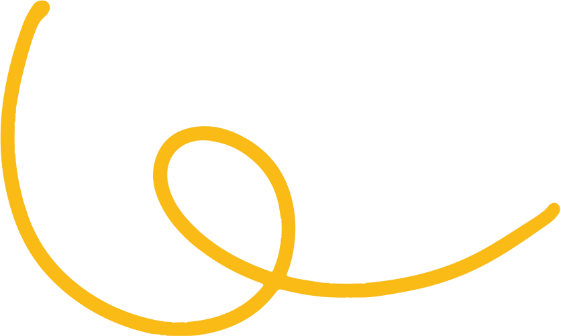 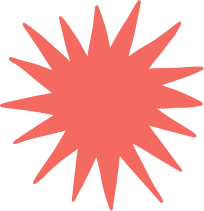 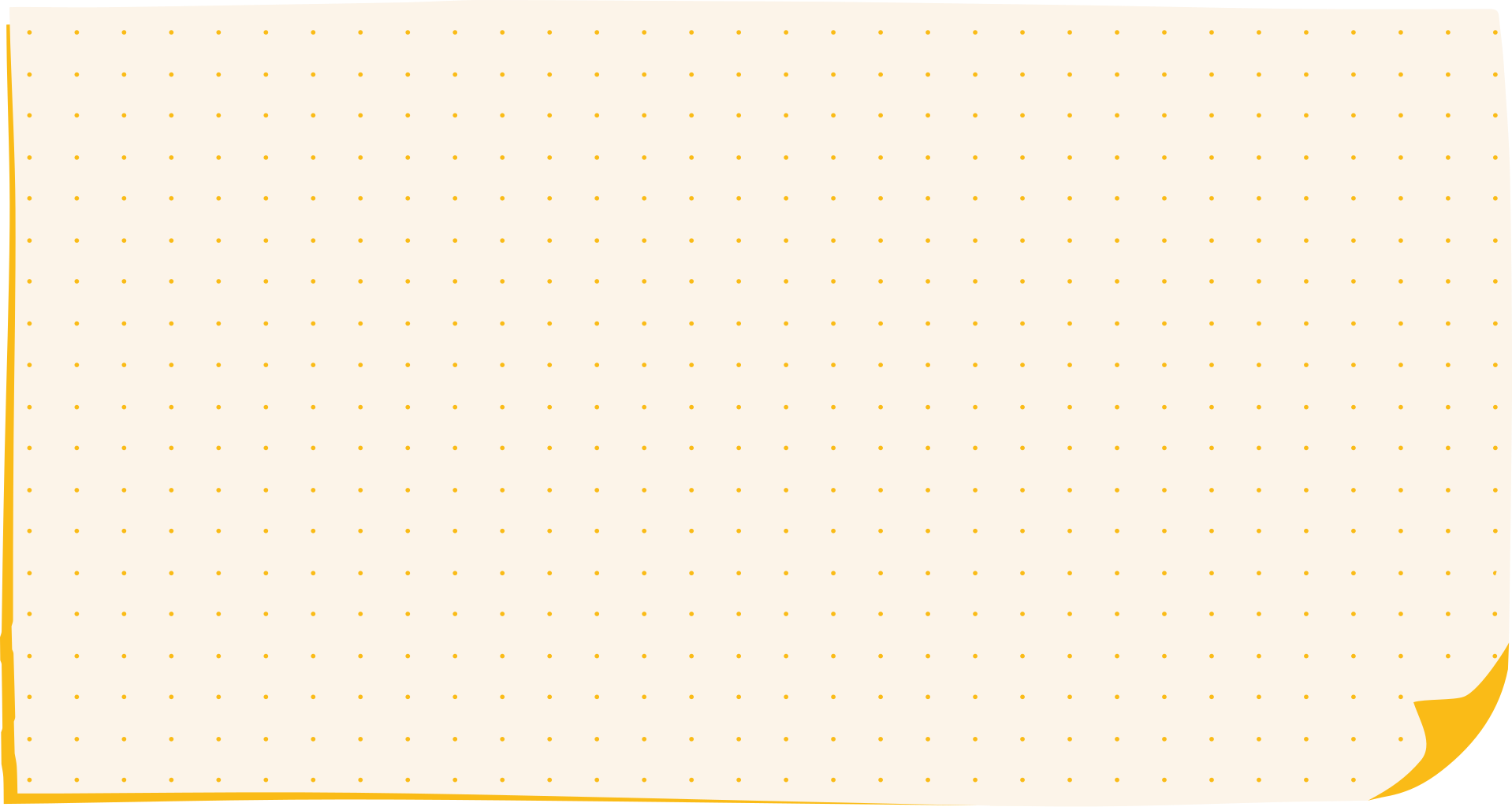 XIN CHÀO TẠM BIỆT VÀ HẸN GẶP LẠI.
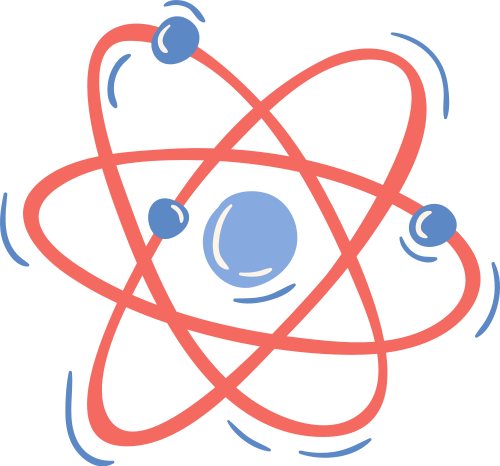